EE204: Analog Circuits
Lecture-1
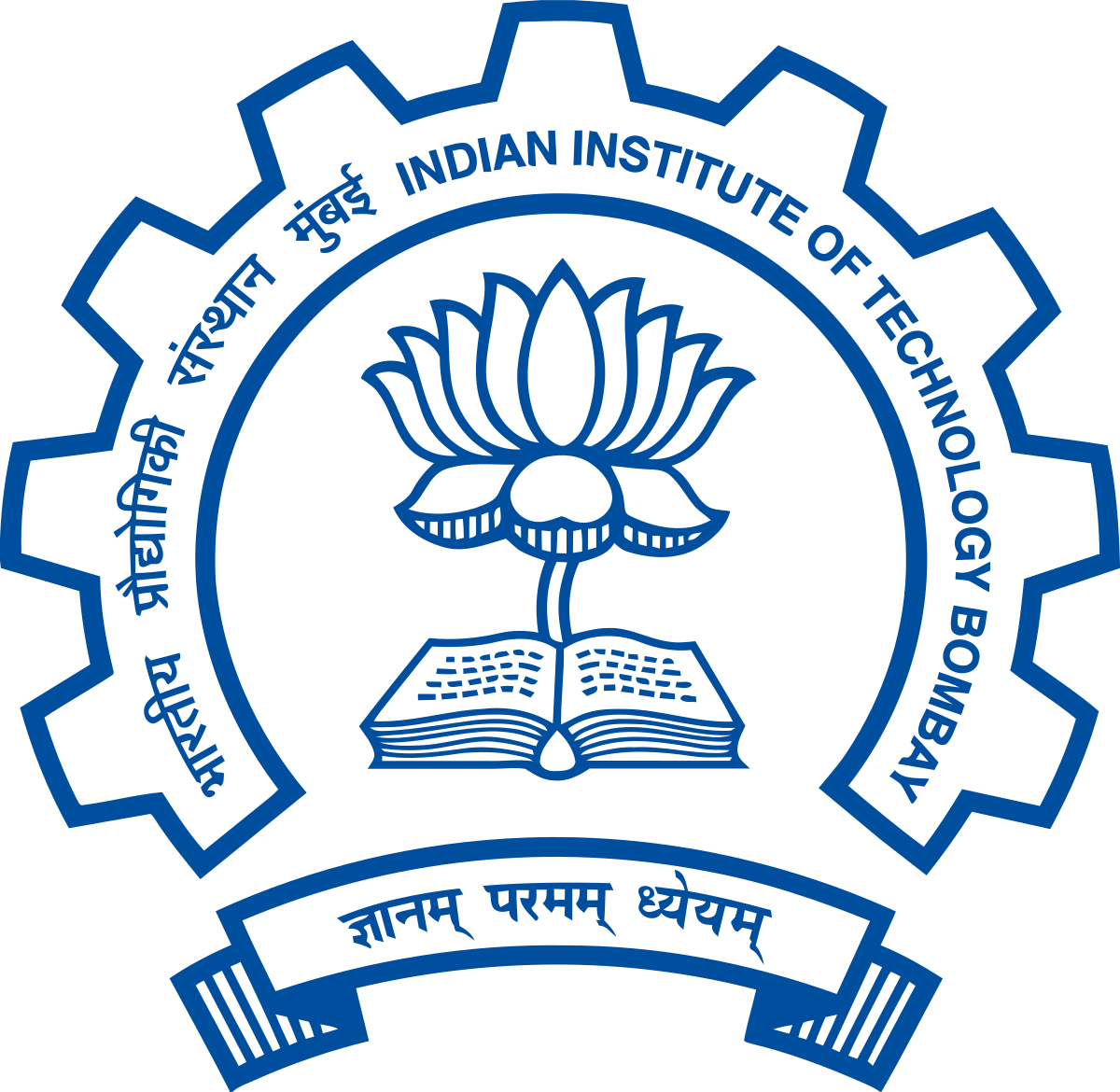 Sandip Mondal
Assistant Professor IIT Bombay
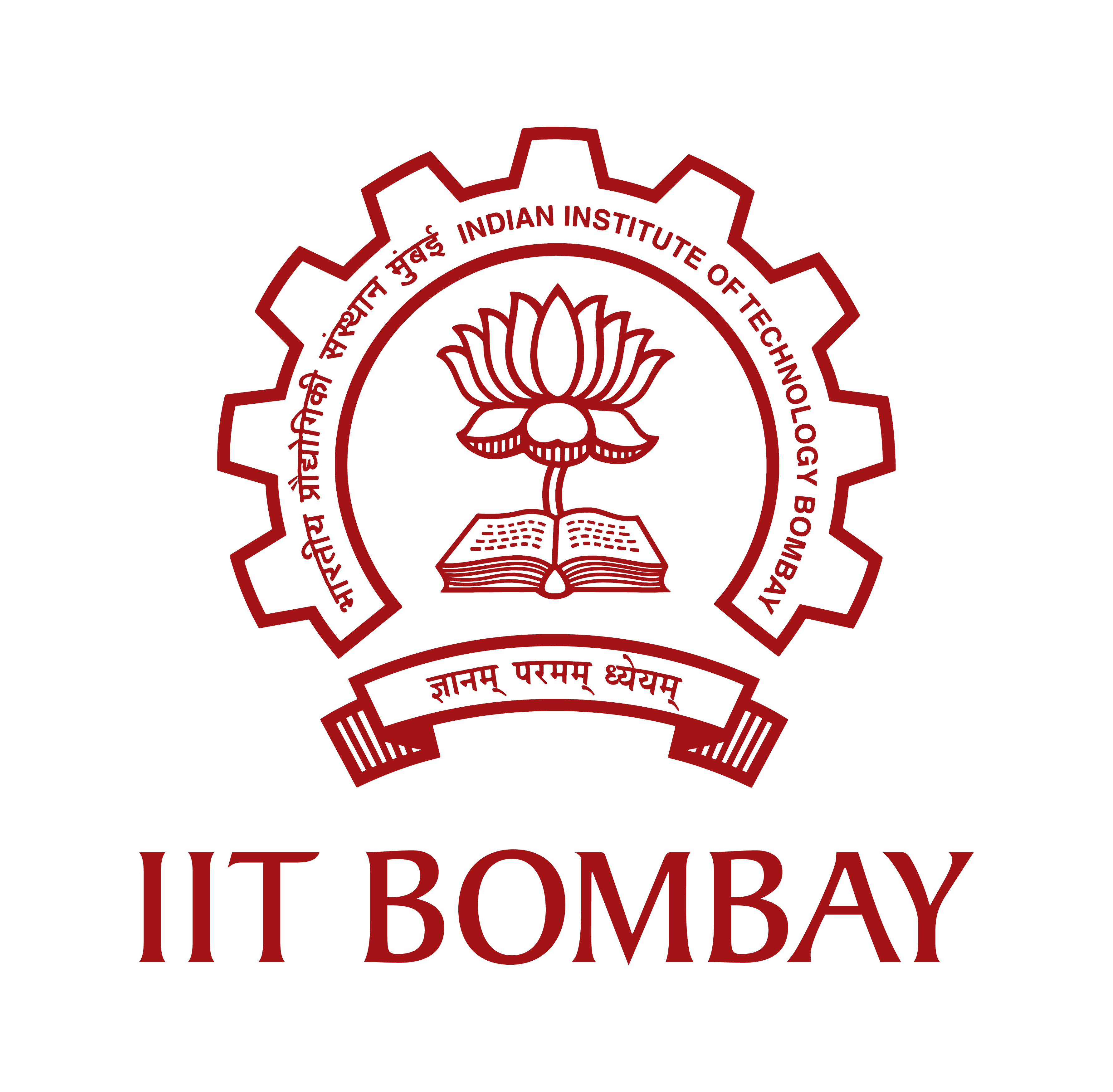 Extrinsic Semiconductors
p-Type (group III) P
n-Type (group IV) Al, B, Ga
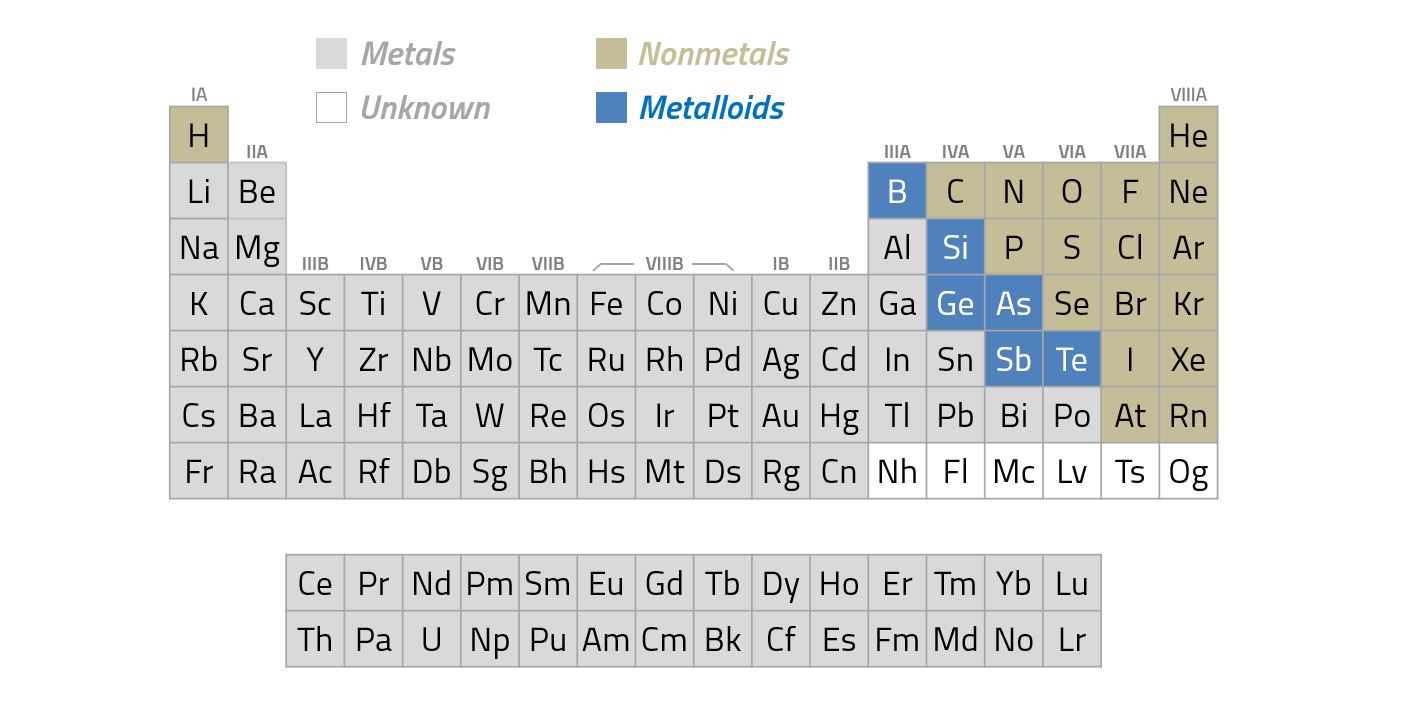 2
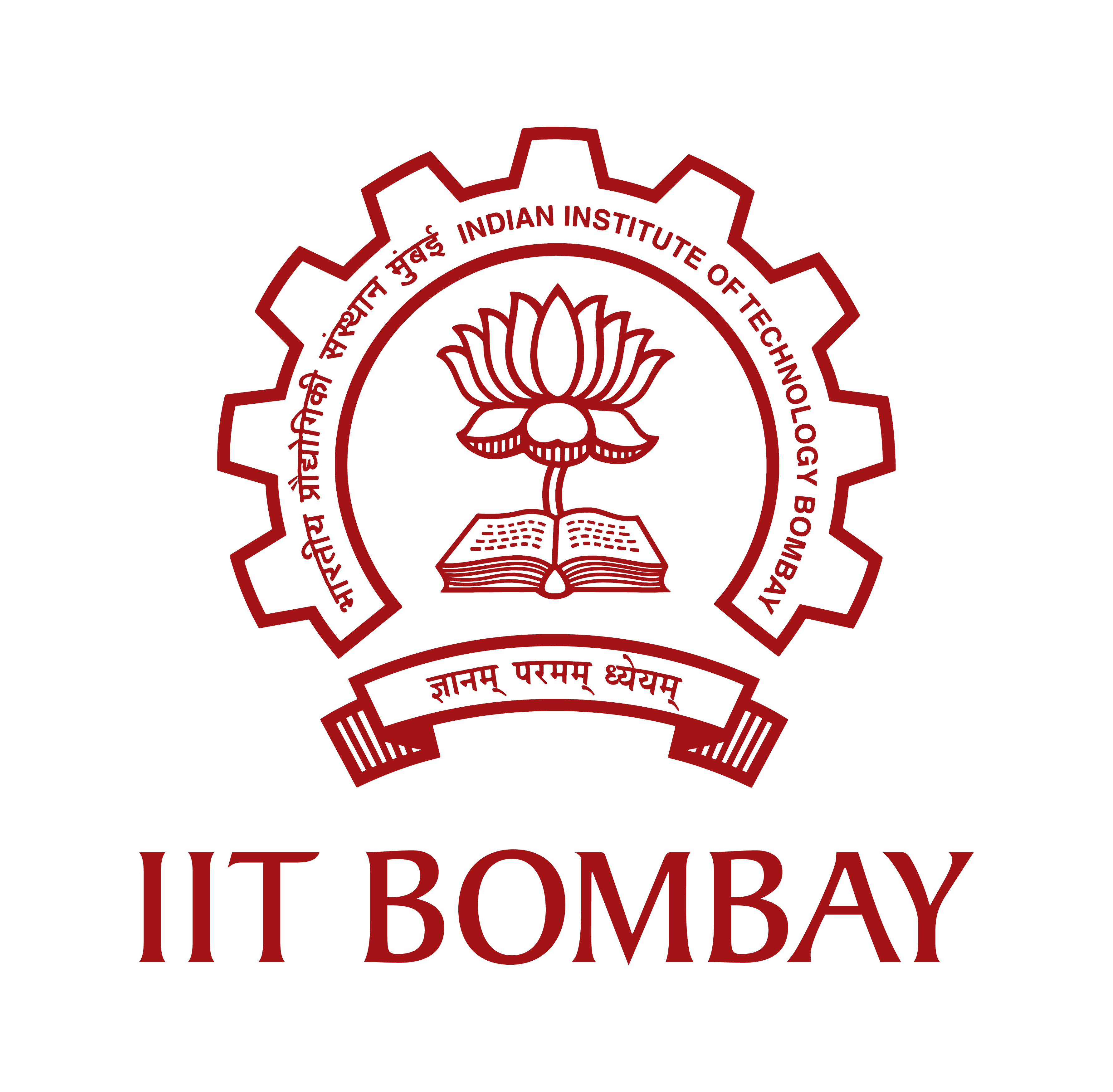 p-type Silicon Semiconductor
Atomic details of Boron
Doping in Silicon
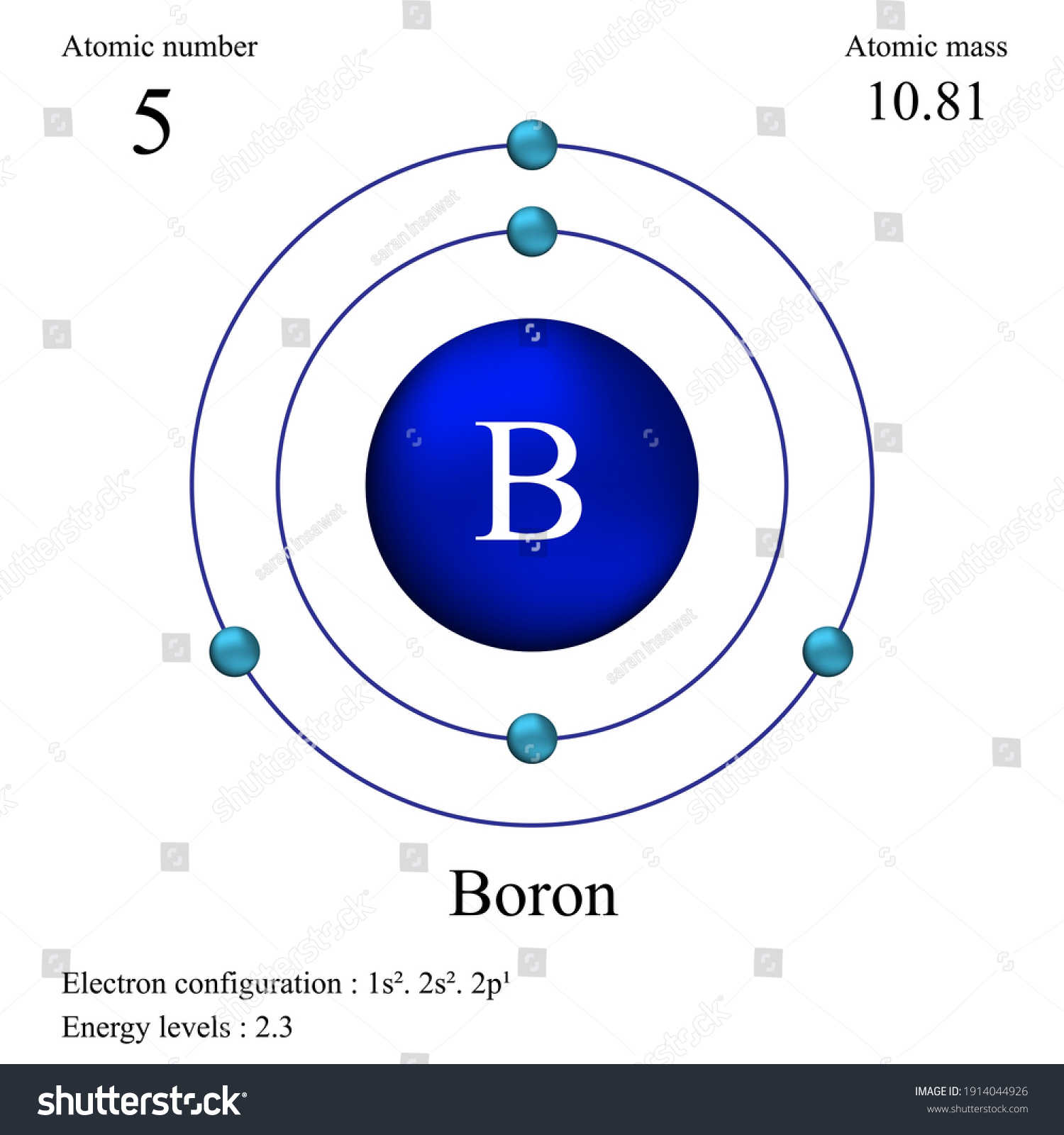 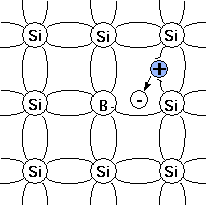 3
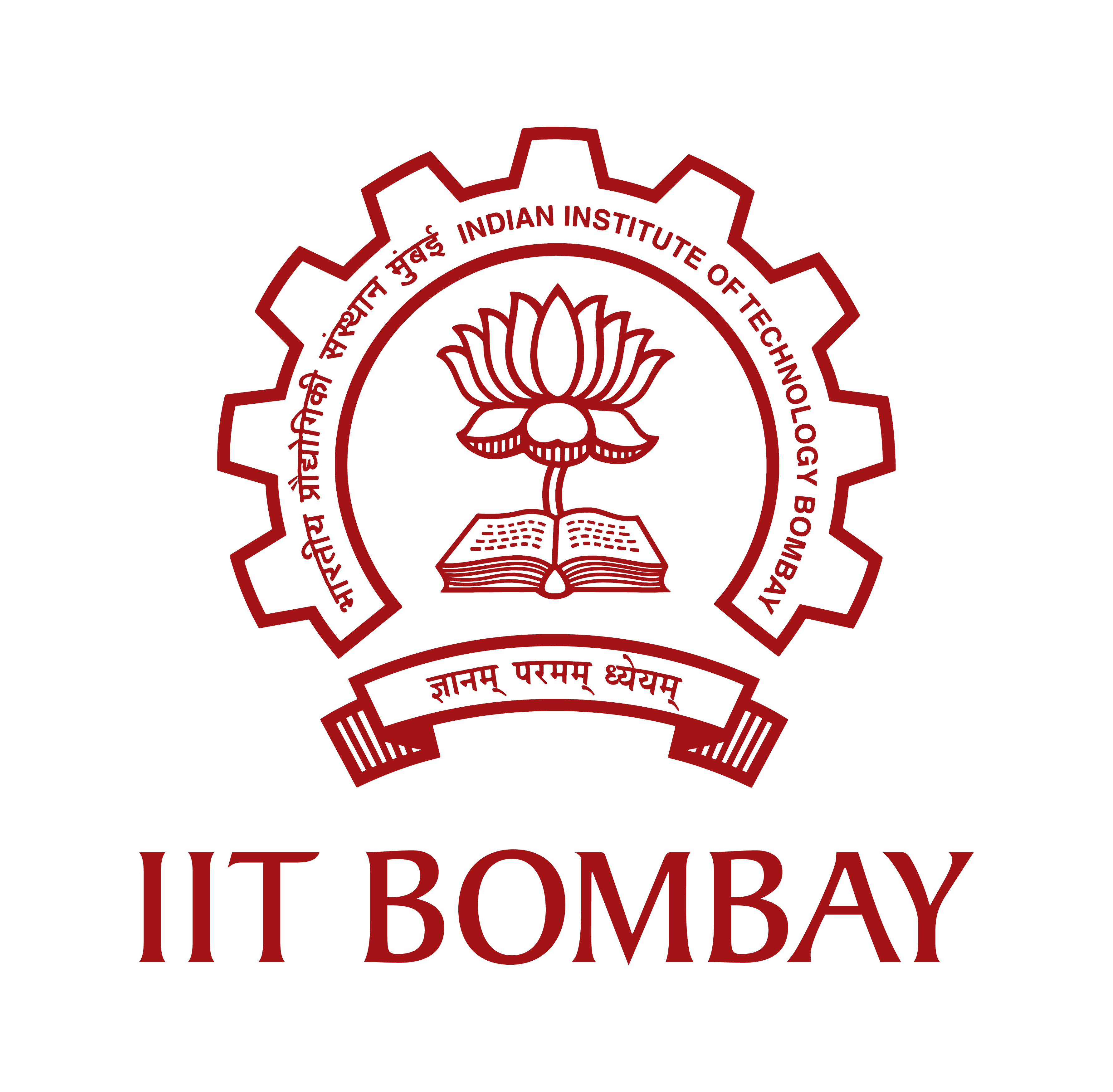 n-type Silicon Semiconductor
Atomic details of Phosphorus
Doping in Silicon
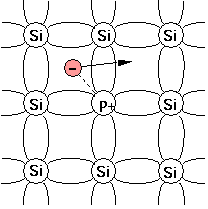 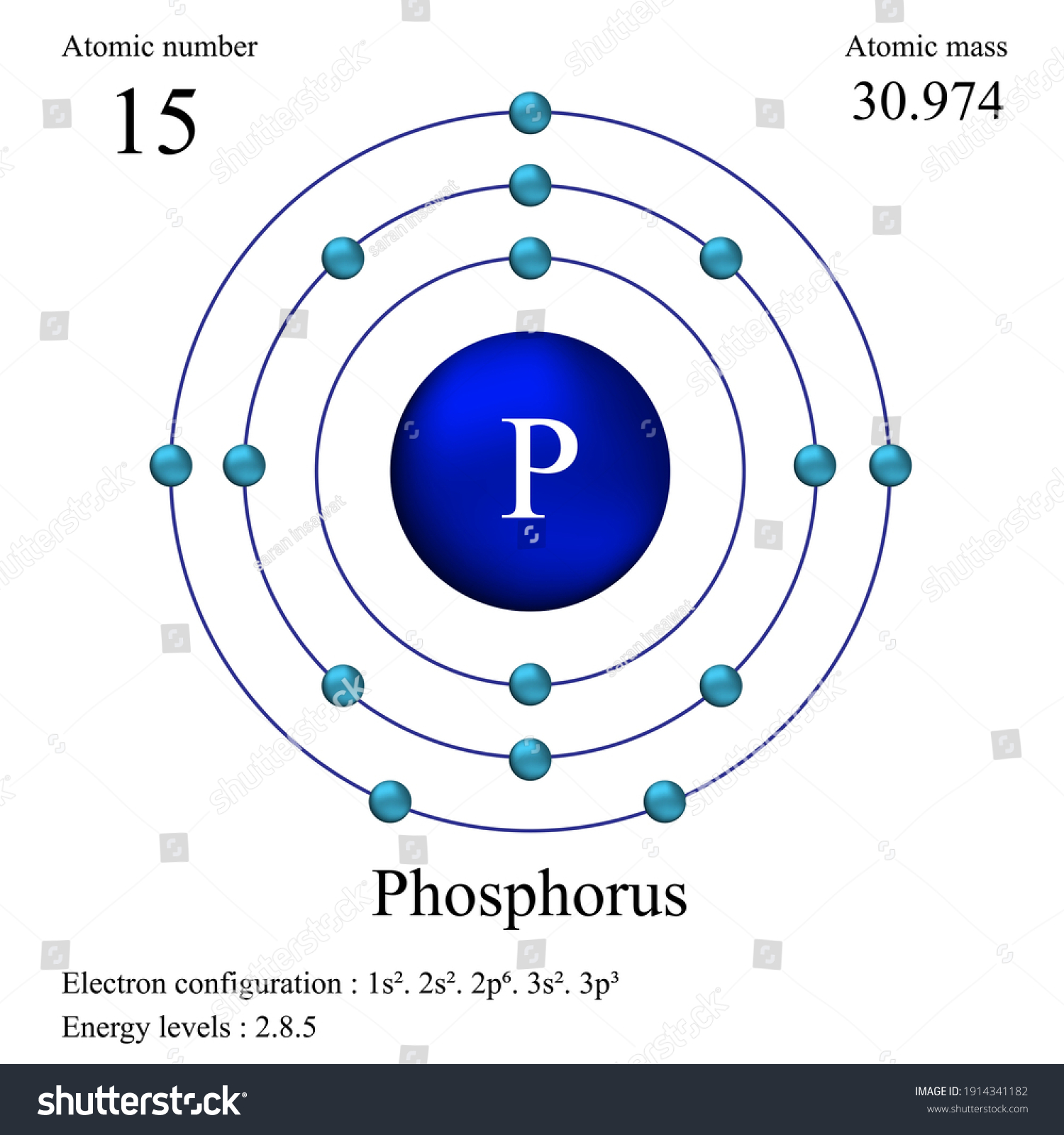 4
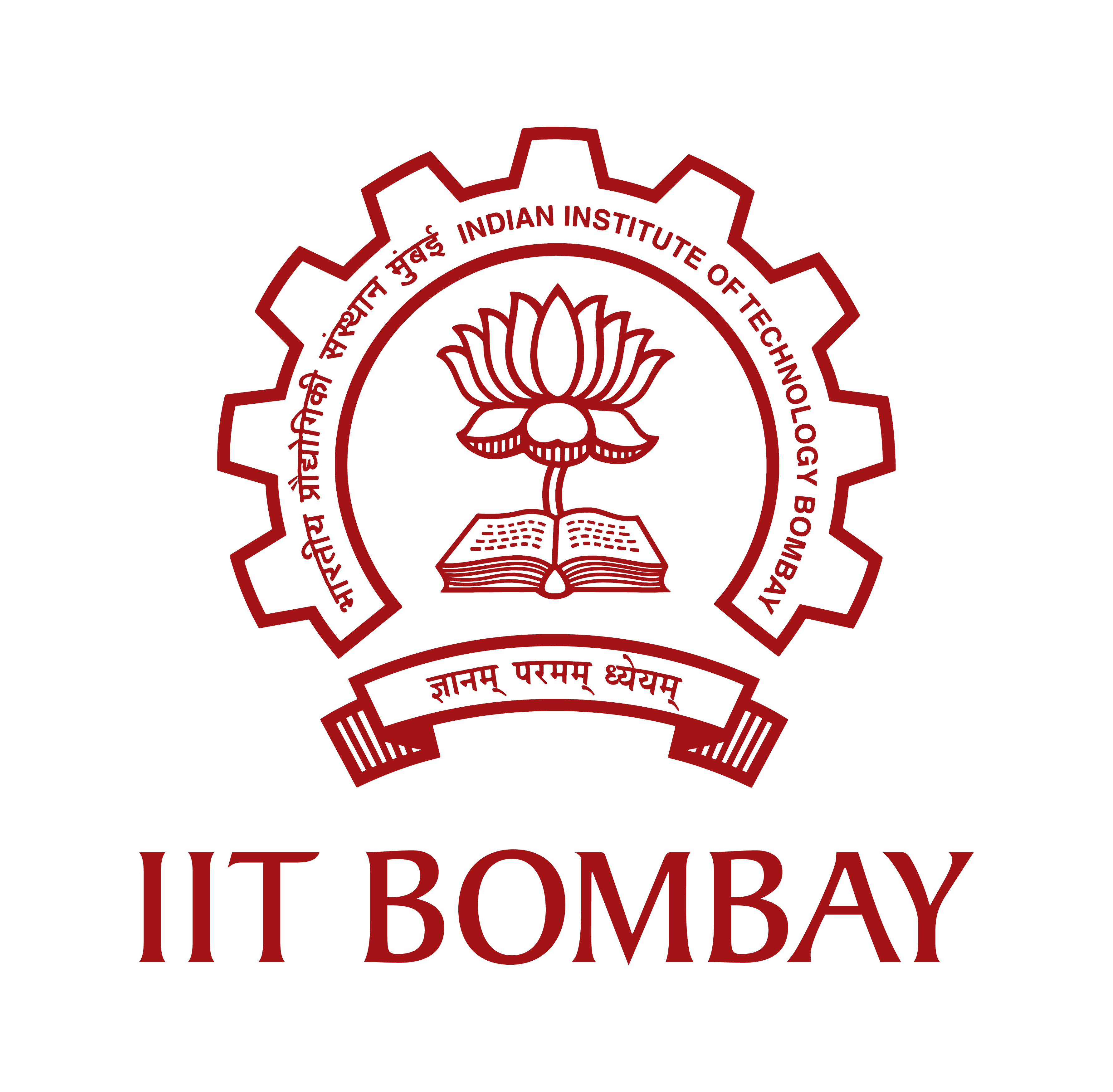 Energy Band Diagram
Metals: Resitivity~10-6 Ω cm
Semiconductors: resitivity~10-3 to 109 Ω cm
Insulators: resitivity~1022 Ω cm
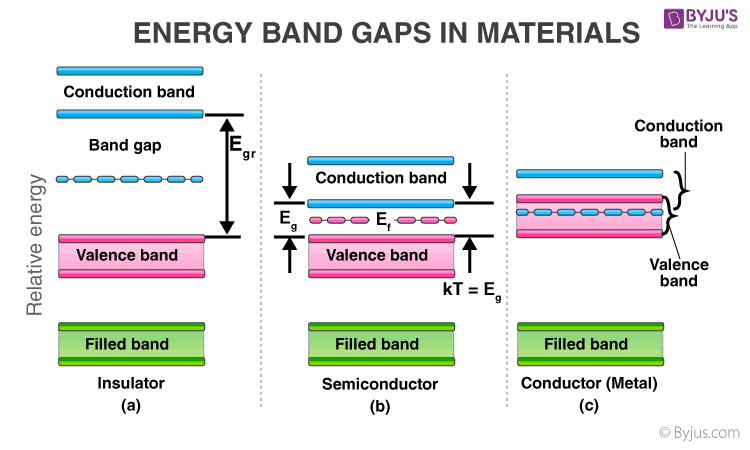 5
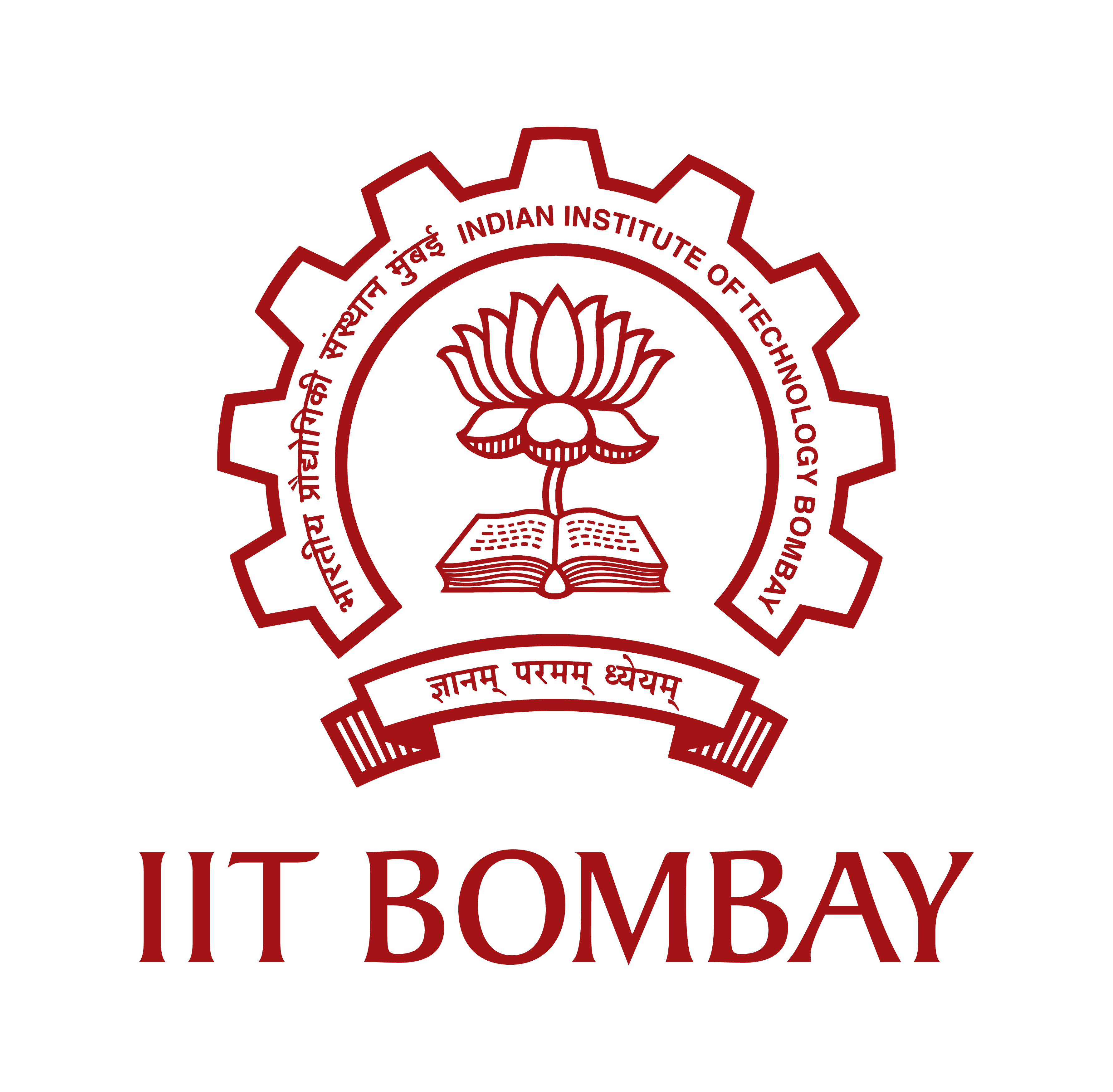 P and n-Type Semiconductors
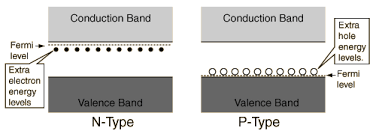 http://hyperphysics.phy-astr.gsu.edu/hbase/Solids/dope.html
6
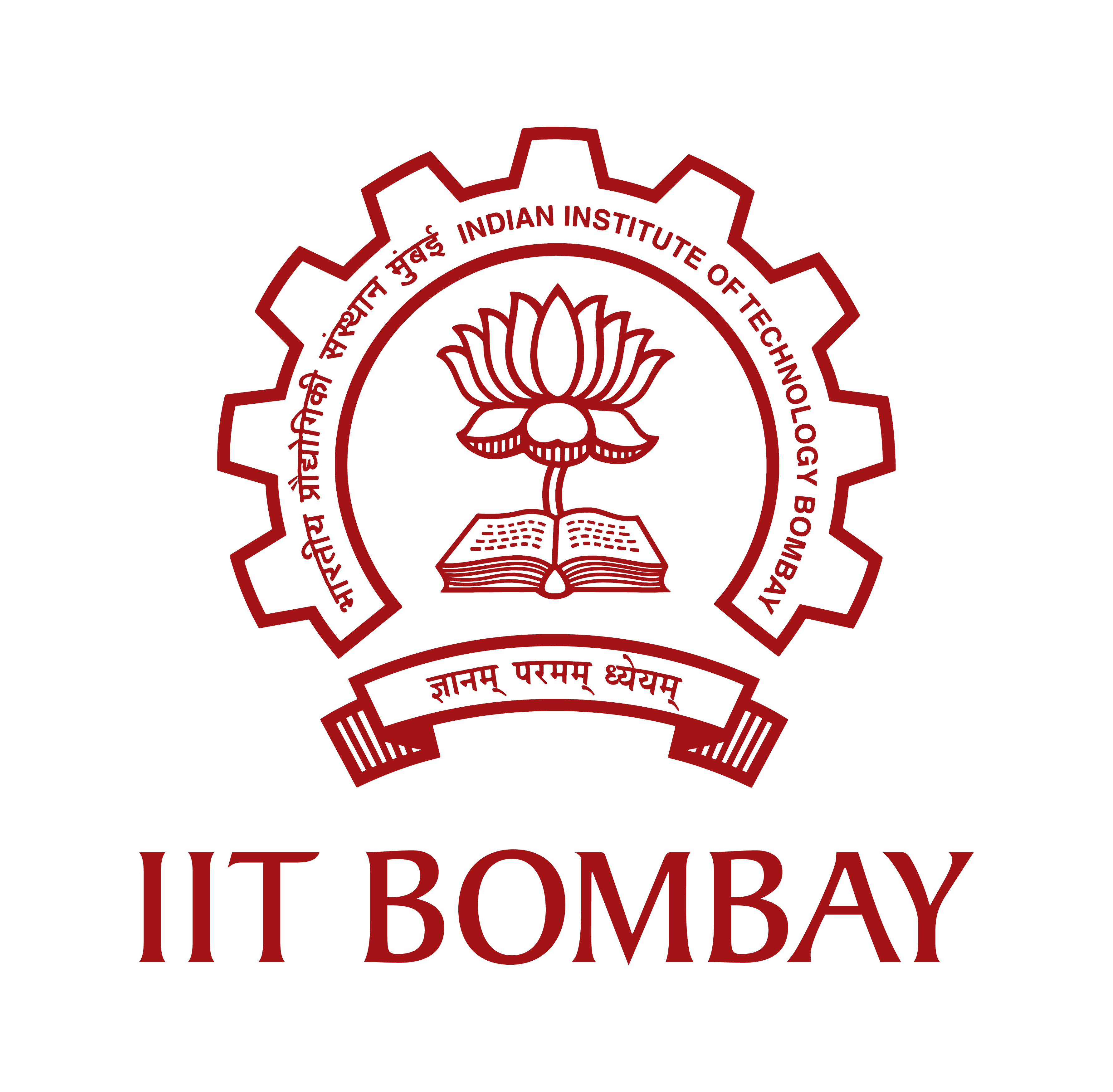 Diode
7
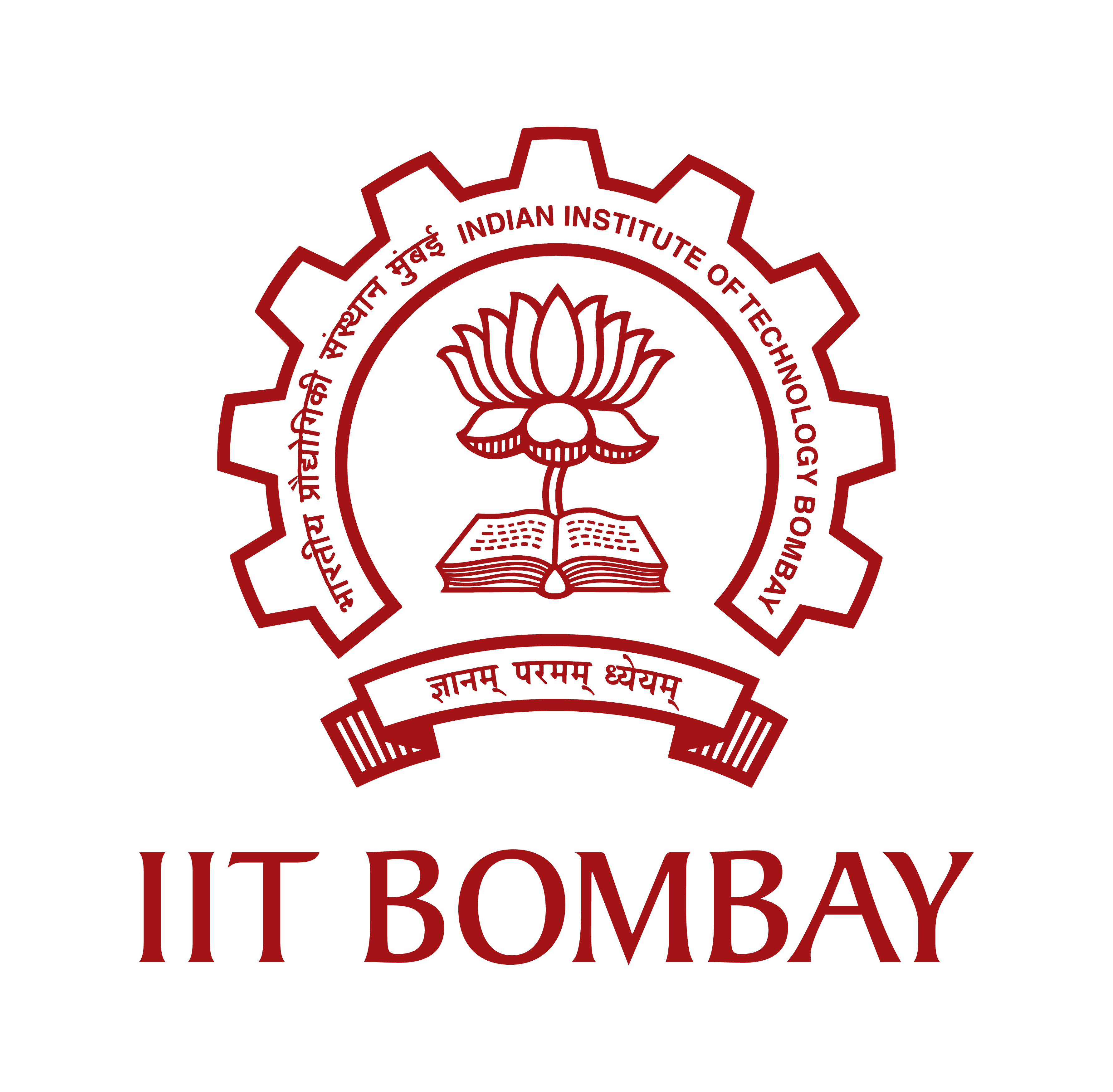 p-n Semiconductor (Diode)
p-Silicon
n-Silicon
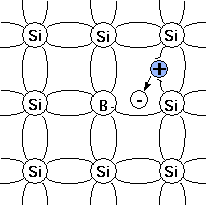 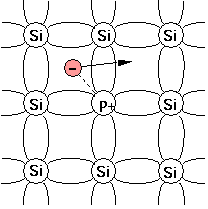 8
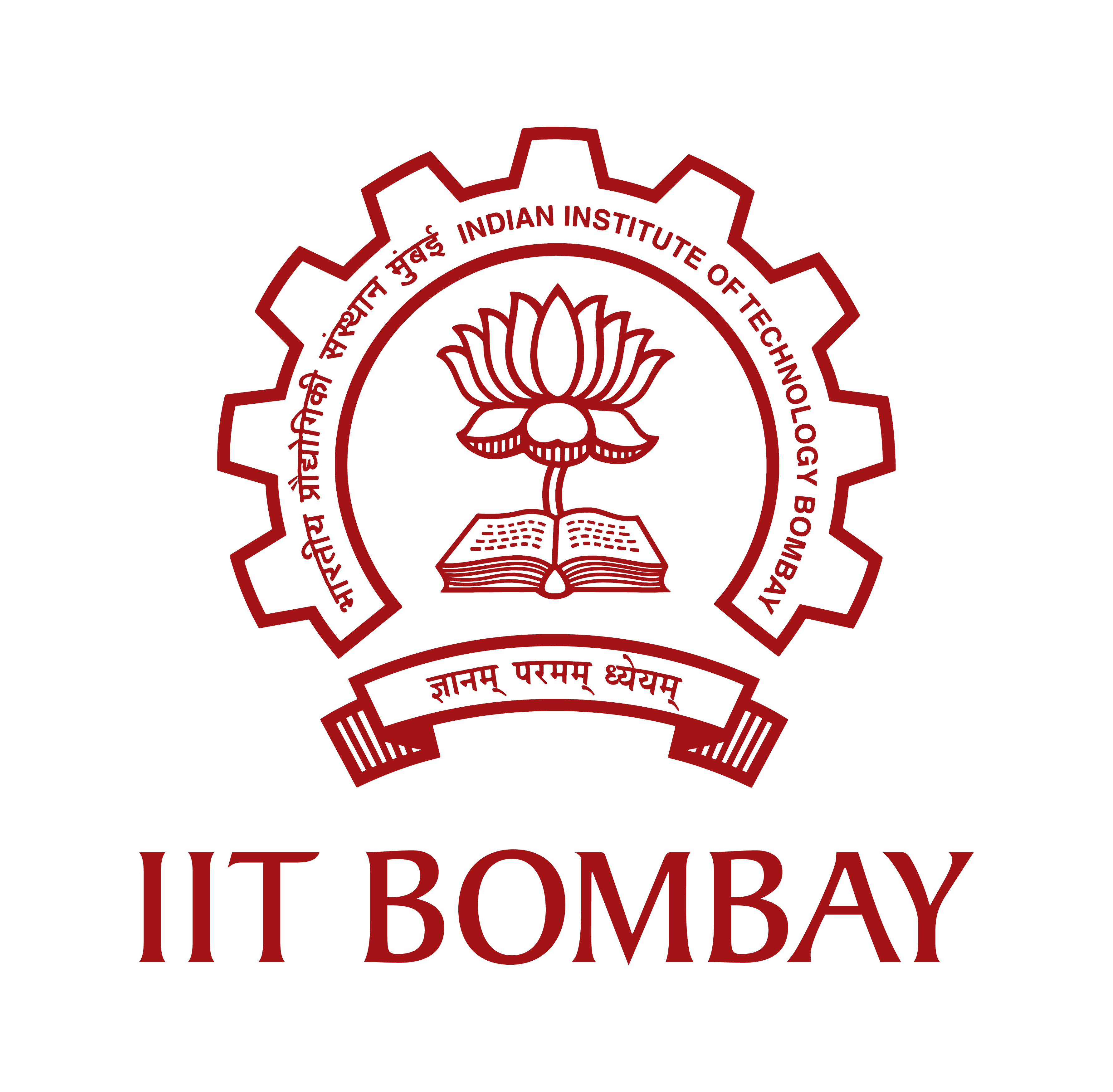 p-n Semiconductor (Diode)
p-Silicon
n-Silicon
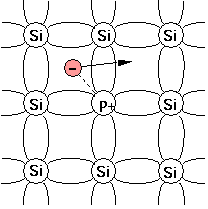 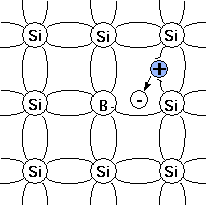 9
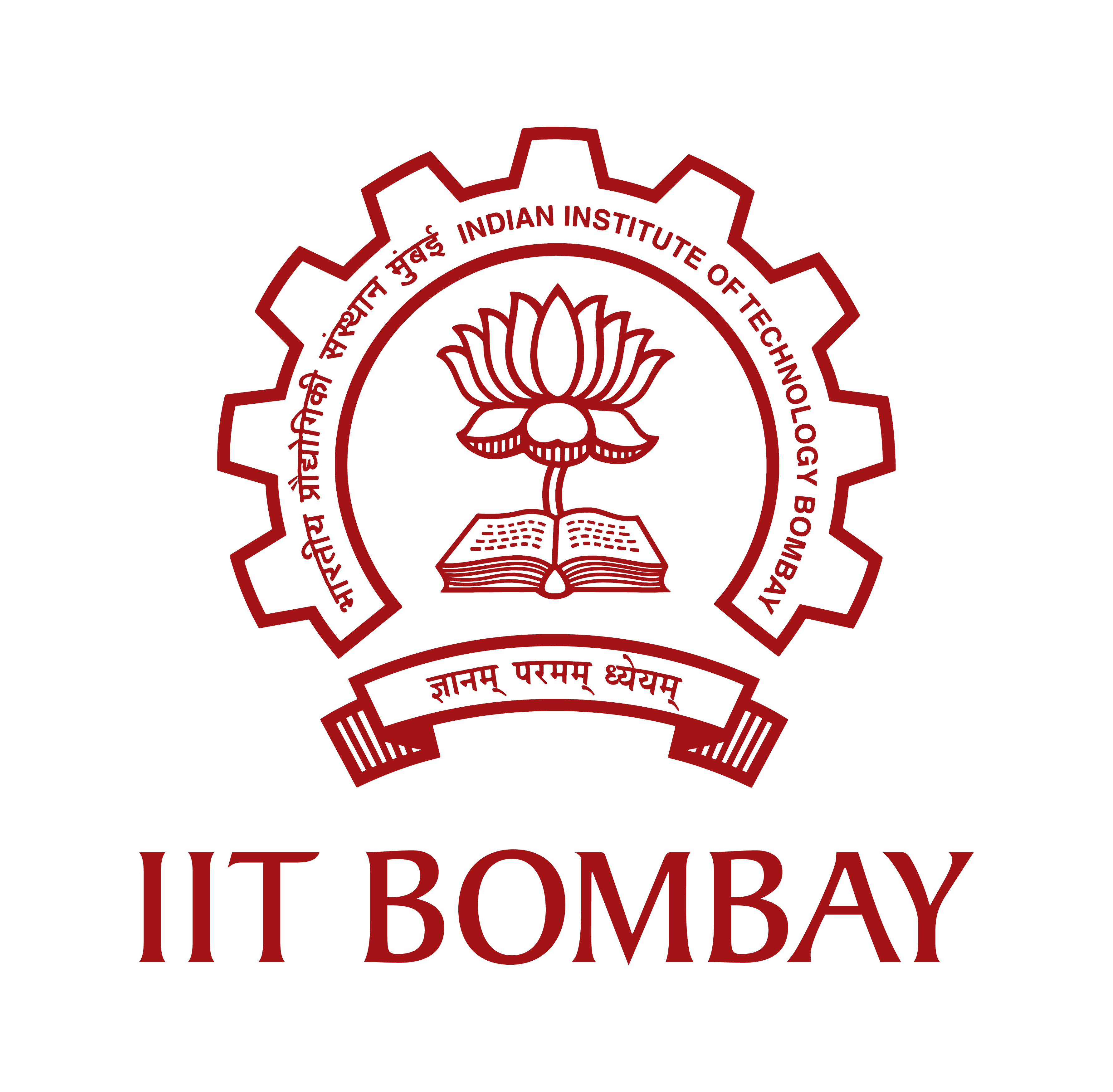 p-n Semiconductor (Diode)
Acceptor ion
Junction
p-Silicon
n-Silicon
Donner ion
-
+
-
-
+
+
-
+
-
-
+
+
Electron
Hole
+
+
+
-
-
-
-
-
-
+
+
+
+
+
-
+
-
-
-
-
-
+
+
+
-
-
-
+
+
+
-
-
+
+
-
+
+
-
+
-
+
-
-
-
-
+
+
+
10
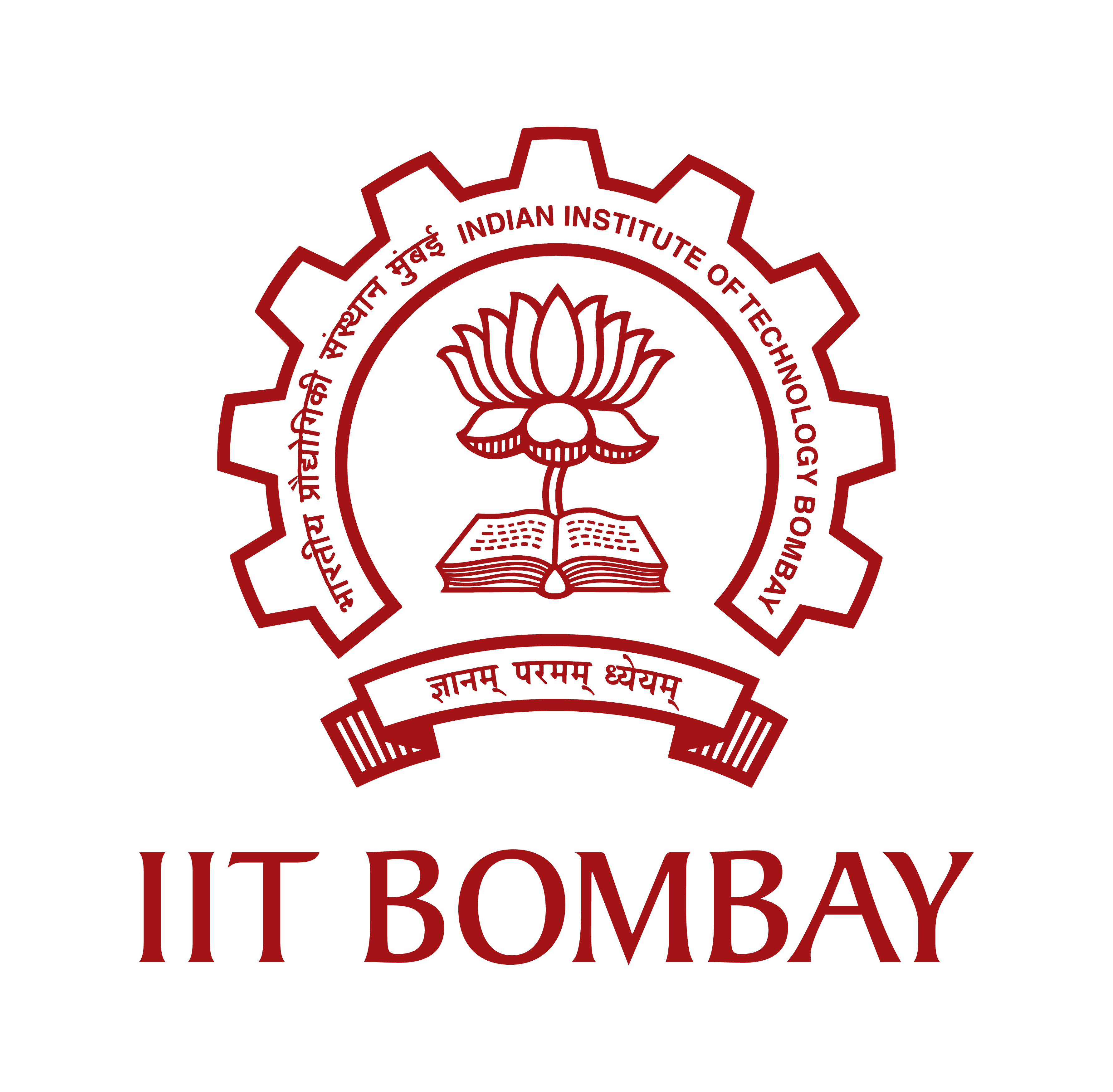 p-n Semiconductor (Diode)
Junction
p-Silicon
n-Silicon
-
+
-
-
+
+
-
+
-
-
+
+
+
+
+
-
-
-
-
-
-
+
+
+
Concentration of Acceptor
Concentration of Donner
Concentration of hole
Concentration of electron
11
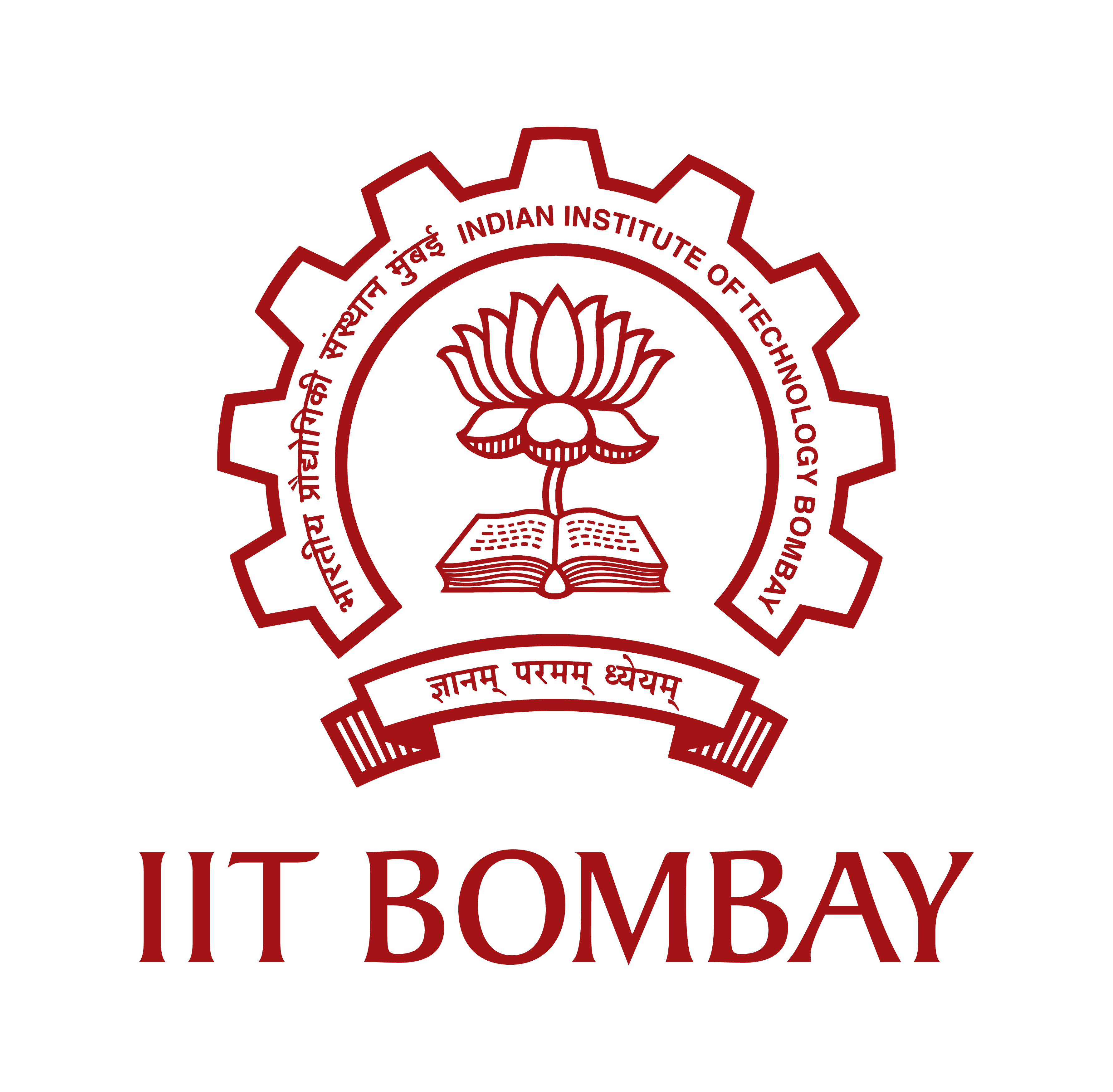 p-n Semiconductor (Diode)
Junction
p-Silicon
n-Silicon
-
+
-
-
+
+
-
+
-
-
+
+
+
+
+
-
-
-
-
-
-
+
+
+
Negative space charge
Positive space charge
+
-
Potential change across the junction
12
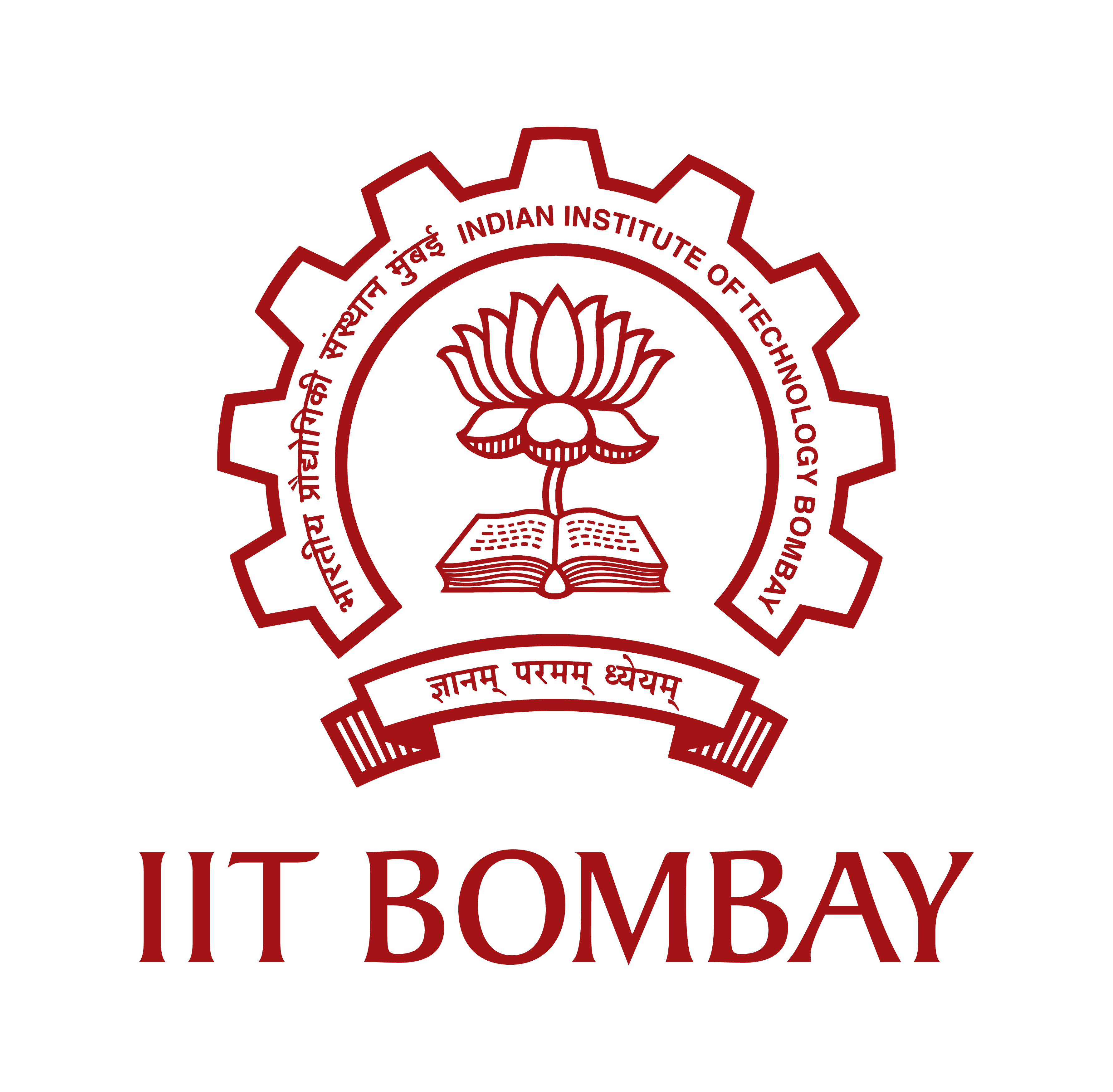 p-n Semiconductor (Diode)
Junction
p-Silicon
n-Silicon
-
+
-
-
+
+
-
+
-
-
+
+
+
+
+
-
-
-
-
-
-
+
+
+
P-type
}
n-type
13
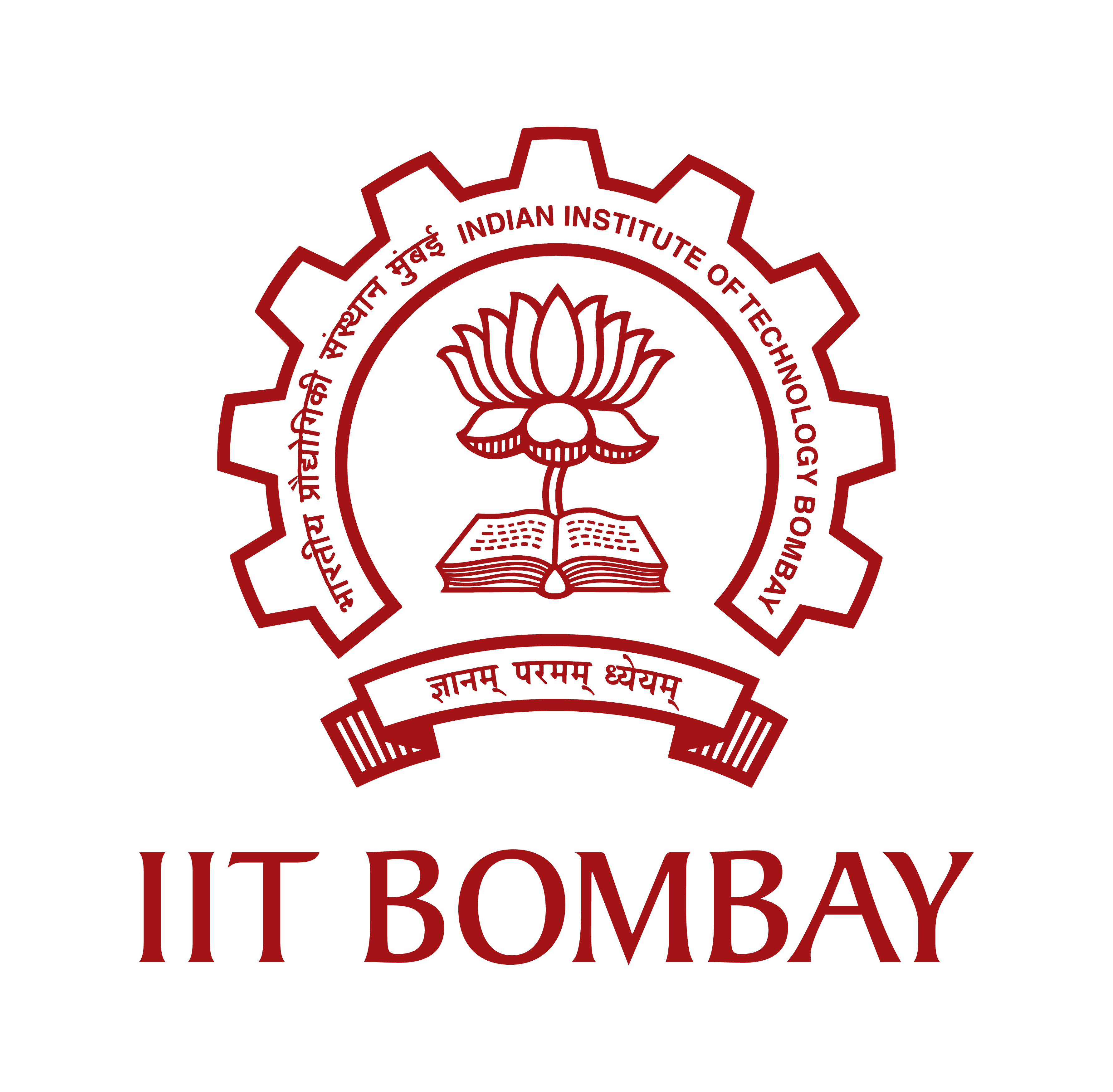 p-n Semiconductor (Diode)
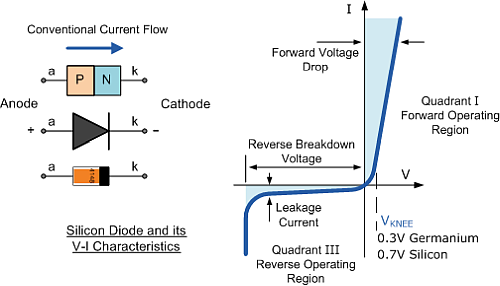 14
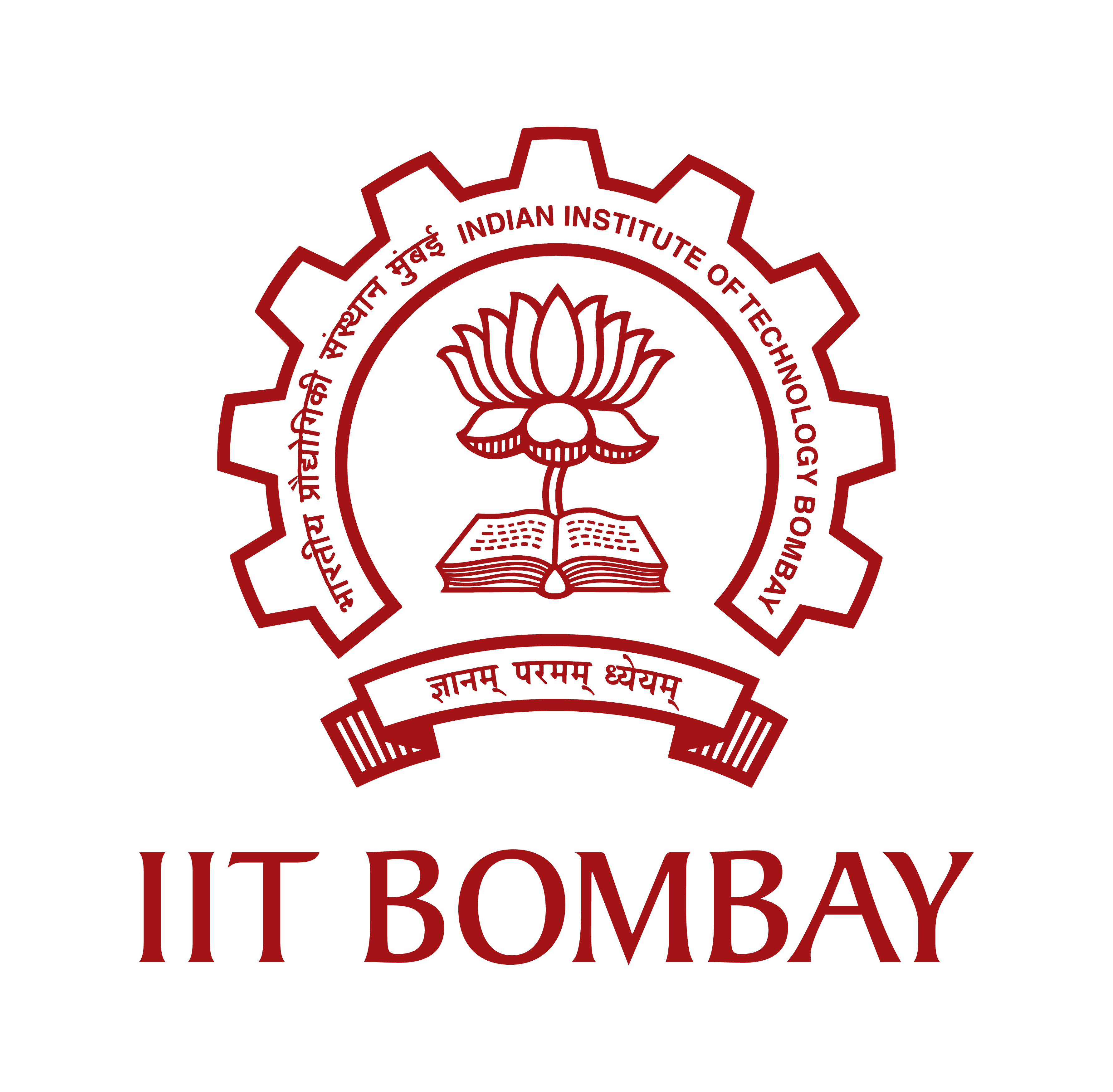 Ge and Si: p-n Diode
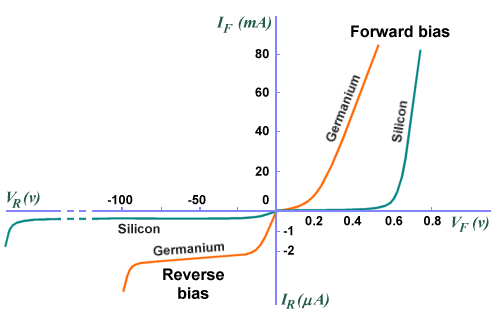 15
Concept Questions-1
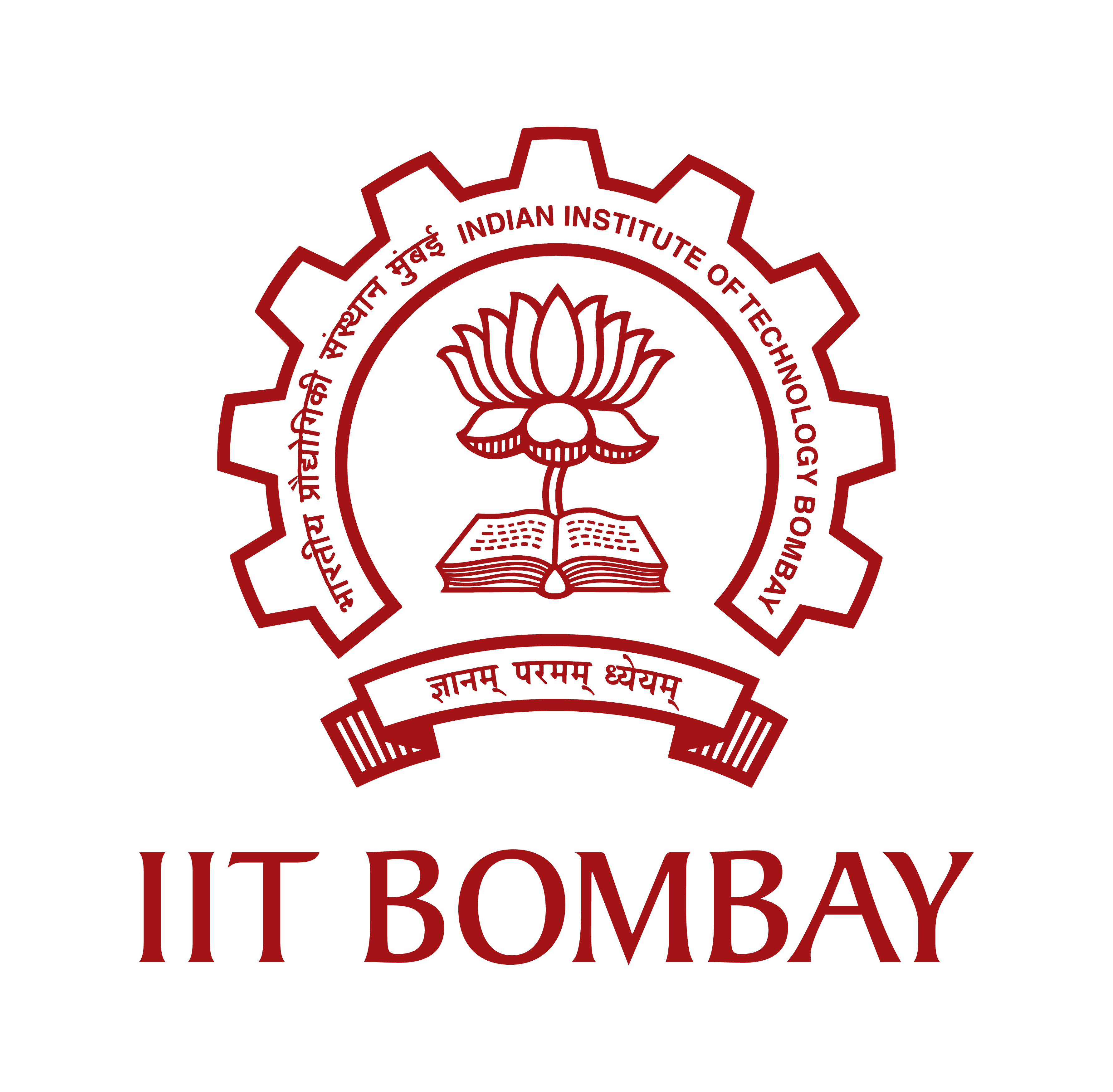 16
Induced Voltage: Transformer
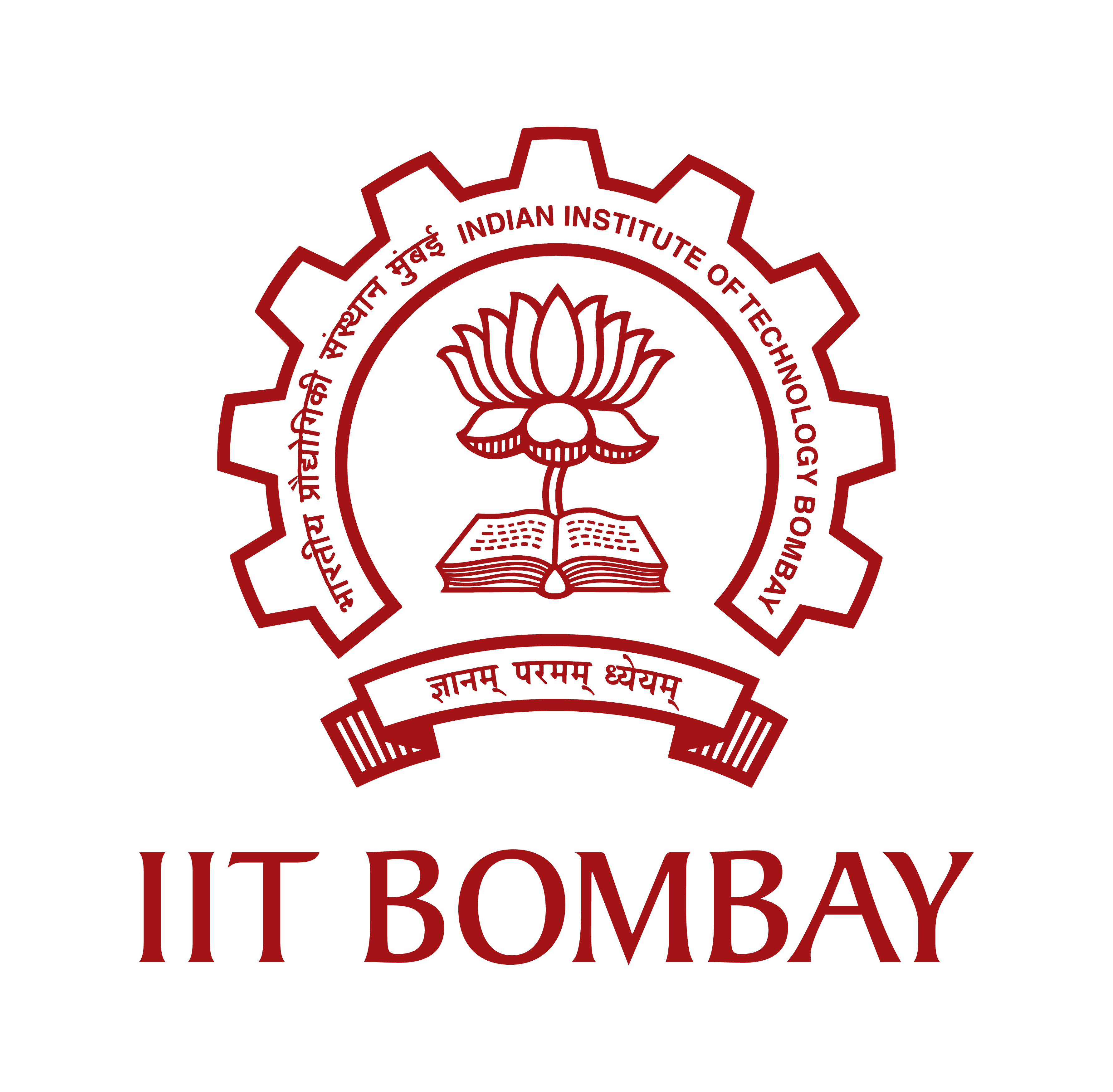 Reference book: The Art of Electronics by Paul Horowitz and Windfield Hill
17
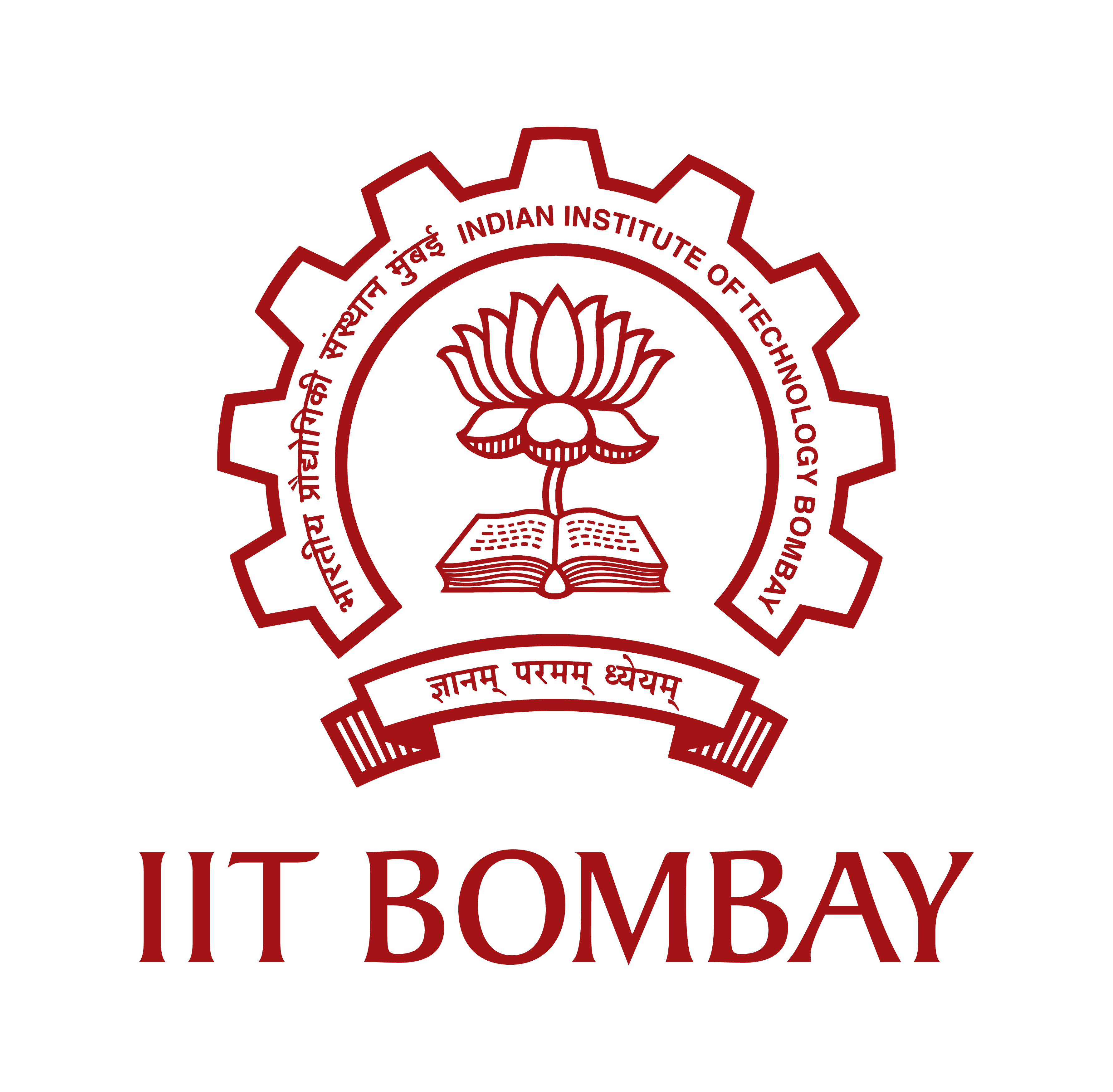 Application: p-n Diode
Rectifier
Half-wave Rectifier
18
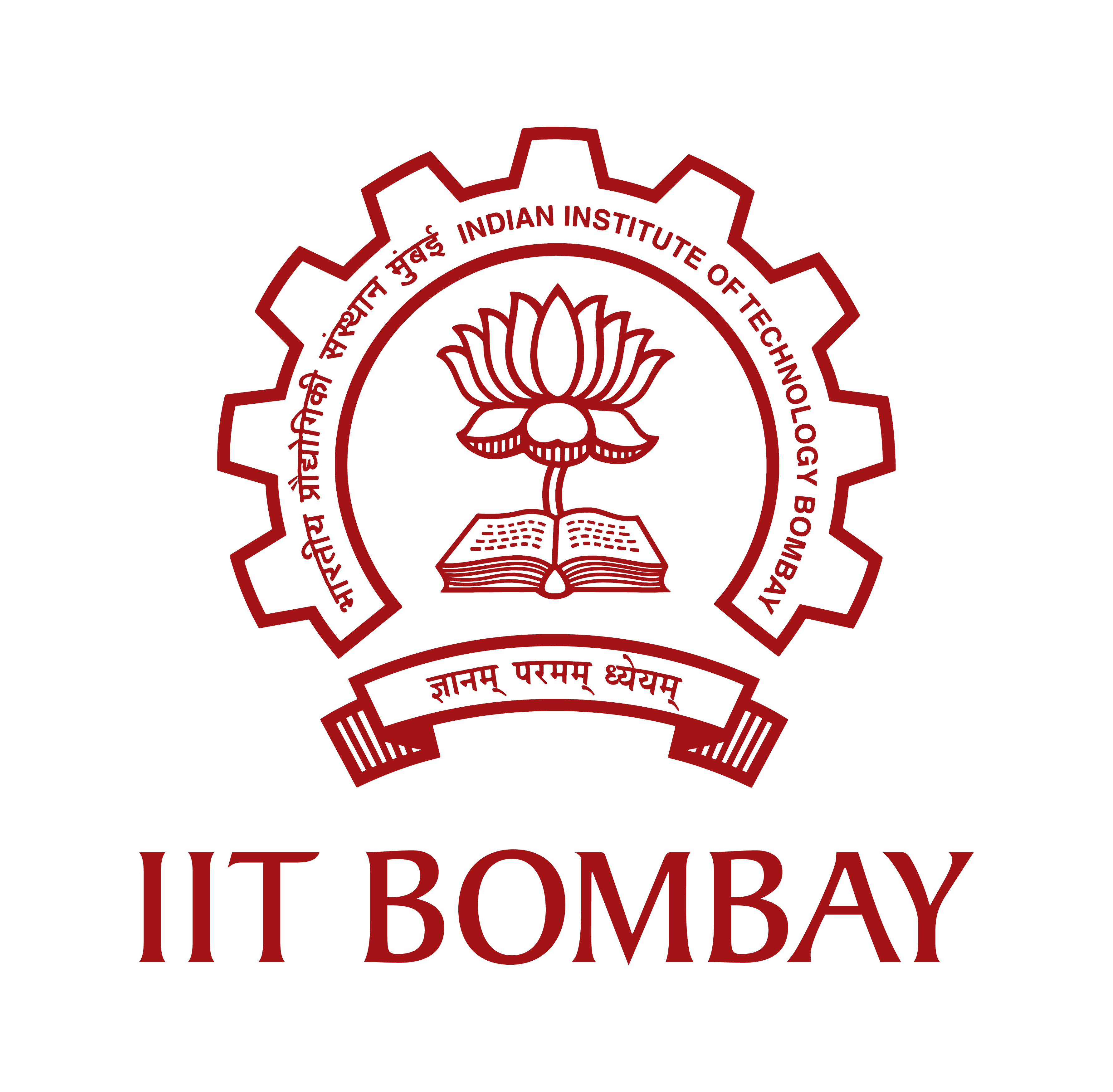 Application: p-n Diode: Rectifier
Dynamic characteristics
V
t
0
0
Half-wave Rectifier
t
19
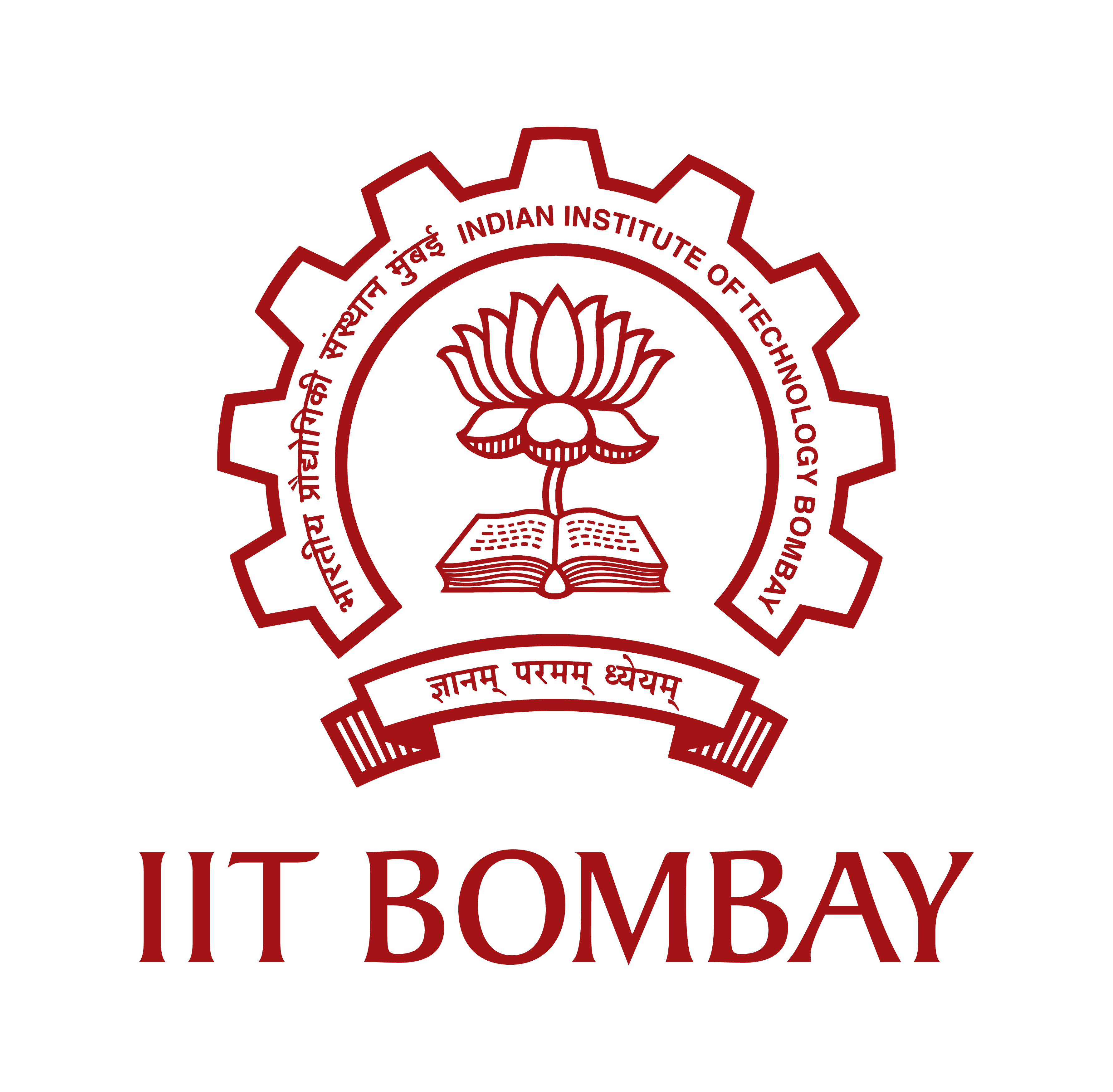 Application: p-n Diode
Outputs
Full-wave Rectifier
D1
0
0
0
t
0
D2
20
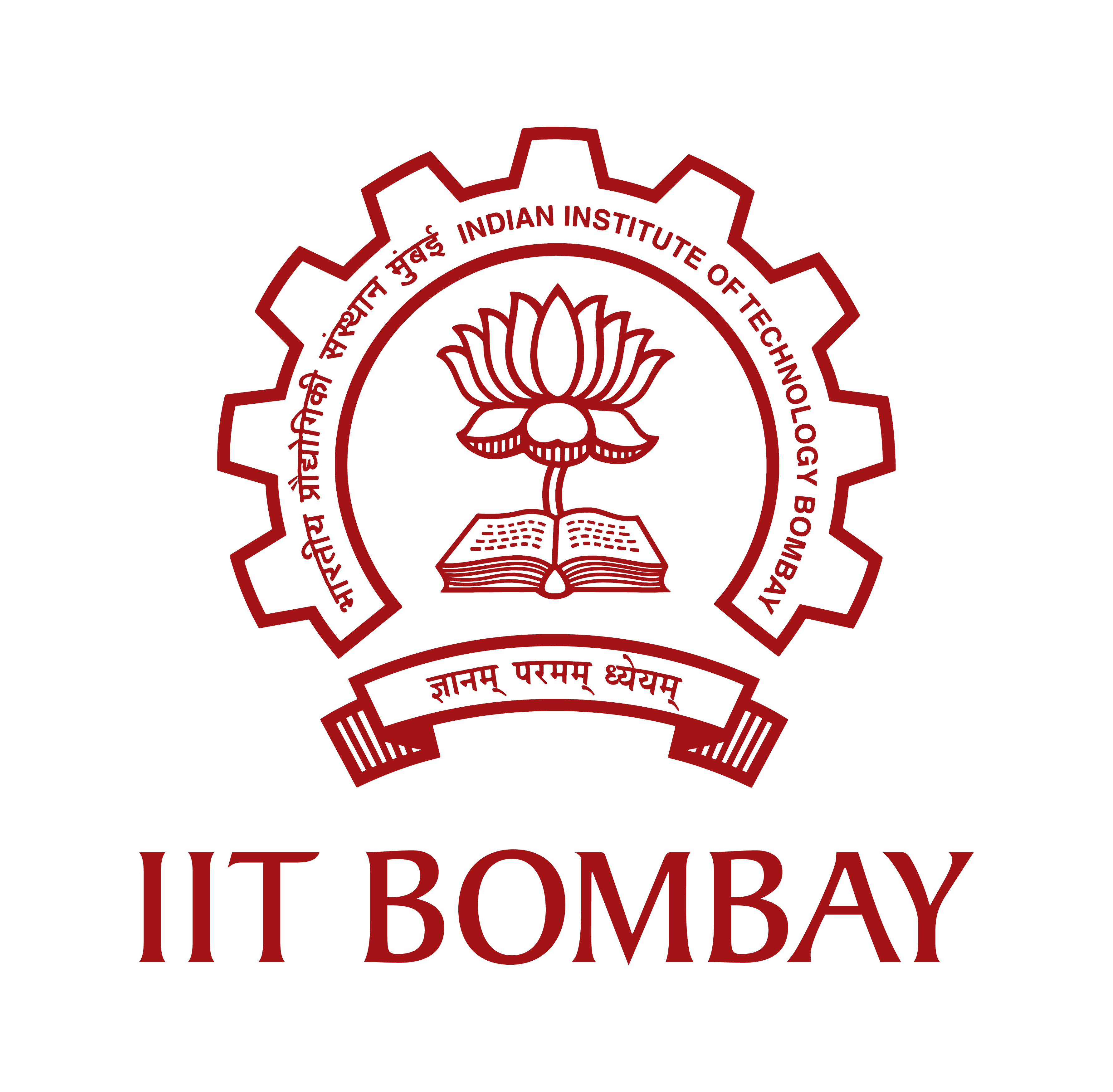 Application: p-n Diode: Bridge Rectifier
B
D2
D1
C
E
A
D4
D3
D
S
F
During +Ve half cycle: D2 and D3 are forward bias and D4 and D1 are reversed bias
Current through: BCEFADSB
During -Ve half cycle: D1 and D4 are forward bias and D3 and D2 are reversed bias
Current through: DCEFABSD
21
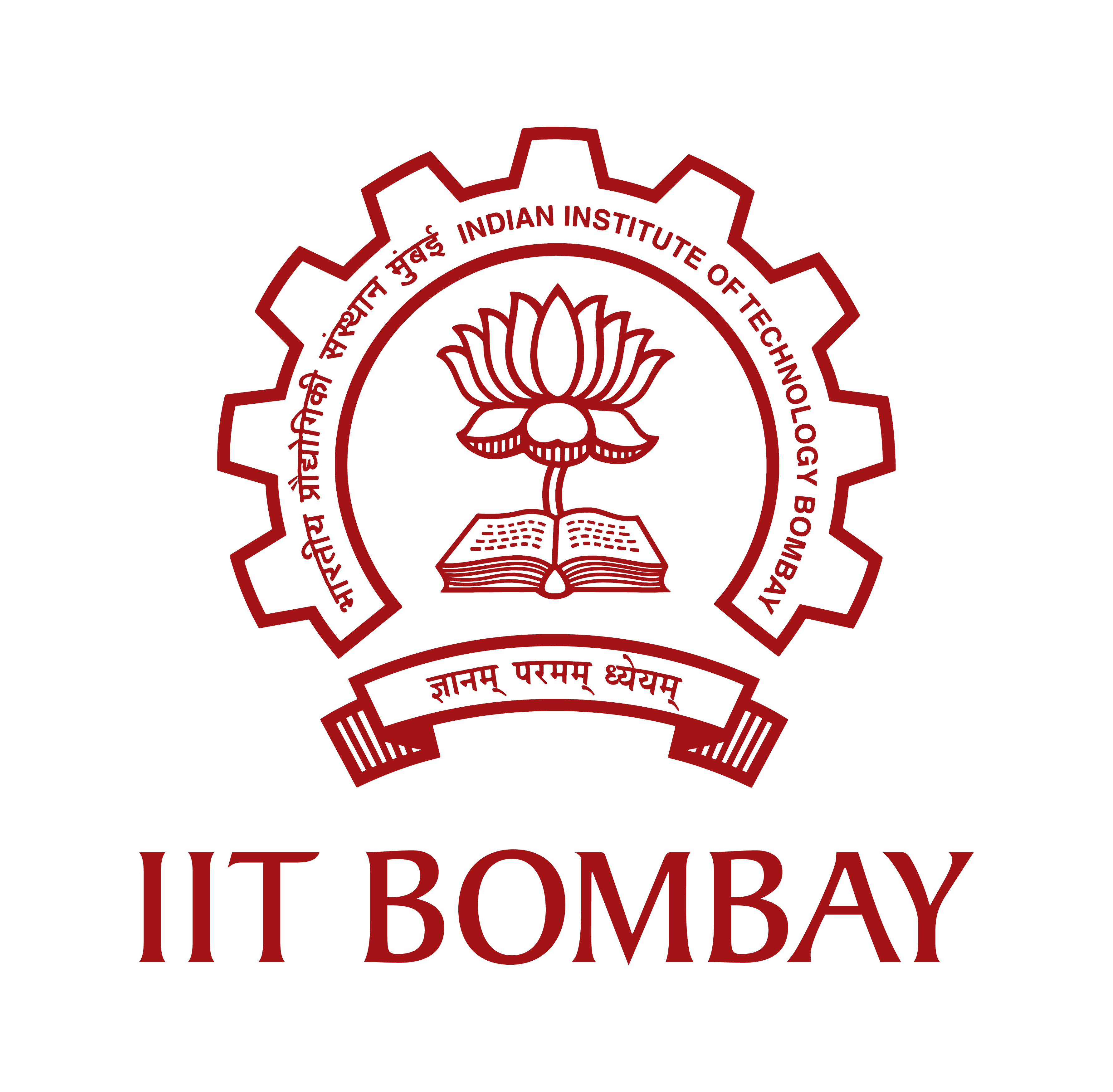 Application: p-n Diode: Bridge Rectifier
D2
D1
Different Design
What is the advantage of a bridge rectifier?
D4
D3
What is the disadvantage of a bridge rectifier?
22